Redistricting Committee Update for 2nd Ward MeetingJanuary 24, 2023
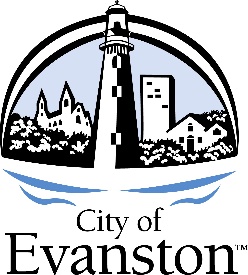 Process Overview(see July town hall presentations for more detail)
[Speaker Notes: Created by the Rules Committee in December 2021]
Redistricting Committee
Melissa Wynne		Ward 3
Jonathan Nieuwsma	Ward 4 (chair)
Bobby Burns			Ward 5
Devon Reid			Ward 8

Staff support: City of Evanston Legal Department
[Speaker Notes: Created by the Rules Committee in December 2021]
State Redistricting Requirements
Are we required to redistrict?
Only if our population falls below 70,000 or grows above 90,000 
65 ILCS 5/3.1-20-10, 65 ILCS 5/3.1-20-25(b) 

But can we redistrict?
Yes, we can redistrict “for any other reason” 
65 ILCS 5/3.1-20-25(c) 

If we do redistrict:
“…wards shall be as nearly equal in population, and the wards shall be of as compact and contiguous territory, as practicable.”
65 ILCS 5/3.1-20-10, 65 ILCS 5/3.1-20-25(a)
[Speaker Notes: State Law is in the Illinois Municipal Code]
Federal Redistricting Requirements
US Constitution: Equal Protection Clause of the 14th Amendment
Voting Rights Act of 1965
Case Law
How equal is equal?
Total deviation from ideal district size (total population divided by # of districts) 
<10% 		regarded as “one person, one vote” compliant
10-16.4%	can be acceptable if justified based on legitimate considerations
>16.4%		regarded as unconstitutional per 14th amendment  


White v. Regester, 412 U.S. 755, 764 (1973); Brown v. Thomson, 462 U.S. at 842-43. 9 
Mahan v. Howell, 410 U.S. 315, 325 (1973). 
Connor v. Finch, 413 U.S. 407, 420 (1977). But see Brown v. Thomson, and Gorin v. Karpan, 775 F.Supp. 1430 (D.Wyo. 1991).
[Speaker Notes: 14th amendment: one person, one vote  
Voting rights act: minority representation—Section 2 prohibits denial or abridgement of the right to vote based on race, color, minority status., language…]
Should we redistrict: State Law?
[Speaker Notes: Our population is fairly steady—still between 70,000 and 90,000
So state law does not require redistricting]
Should we redistrict: Voting Rights Act?
[Speaker Notes: Ward demographics have changed, but we still have three “majority non-white” wards (2,5,8)
All wards except Ward 1 have increased in total population 
Ward 2 has grown the most, followed closely by Ward 3
Overall:	+4.9%
Black:	-6.9%
White:	-5.6%
Asian:	+21%]
Should we redistrict: Voting Rights Act?
[Speaker Notes: Hispanic/Latino population up in all wards.  
Overall:	Up 30%.
By numbers: Ward 4 and Ward 8 grew the most (about 400 each)
By percent: Ward 3 grew the most (61%)]
Should we redistrict: Voting Rights Act?
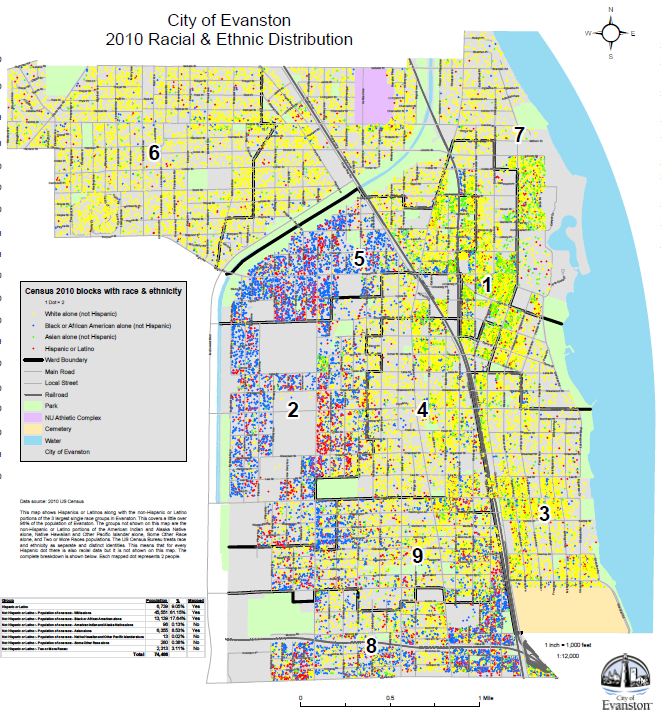 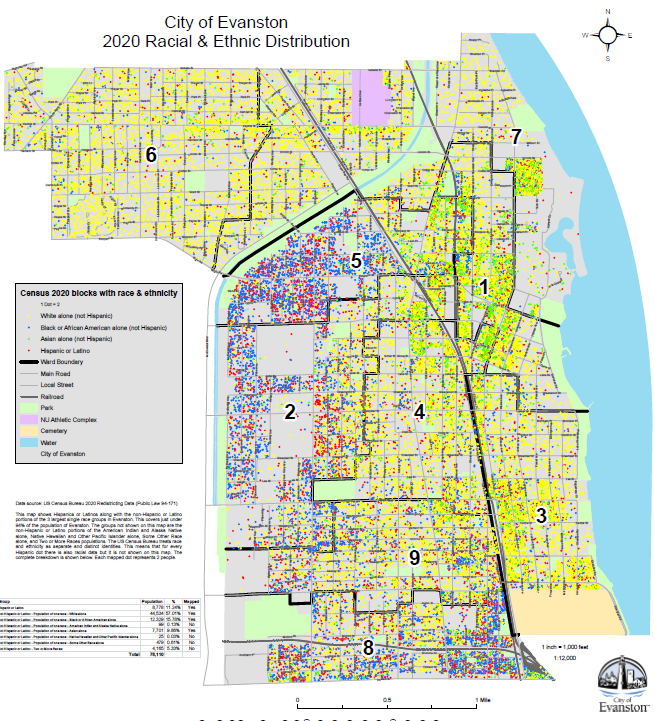 2010
2020
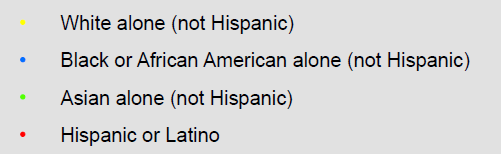 [Speaker Notes: Ward demographics have changed, but we still have three “majority non-white” wards (2,5,8)
All wards except Ward 1 have increased in total population 
Ward 2 has grown the most, followed closely by Ward 3
Overall:	+4.9%
Black:	-6.9%
White:	-5.6%
Asian:	+21%]
Should we redistrict: Equal Representation?
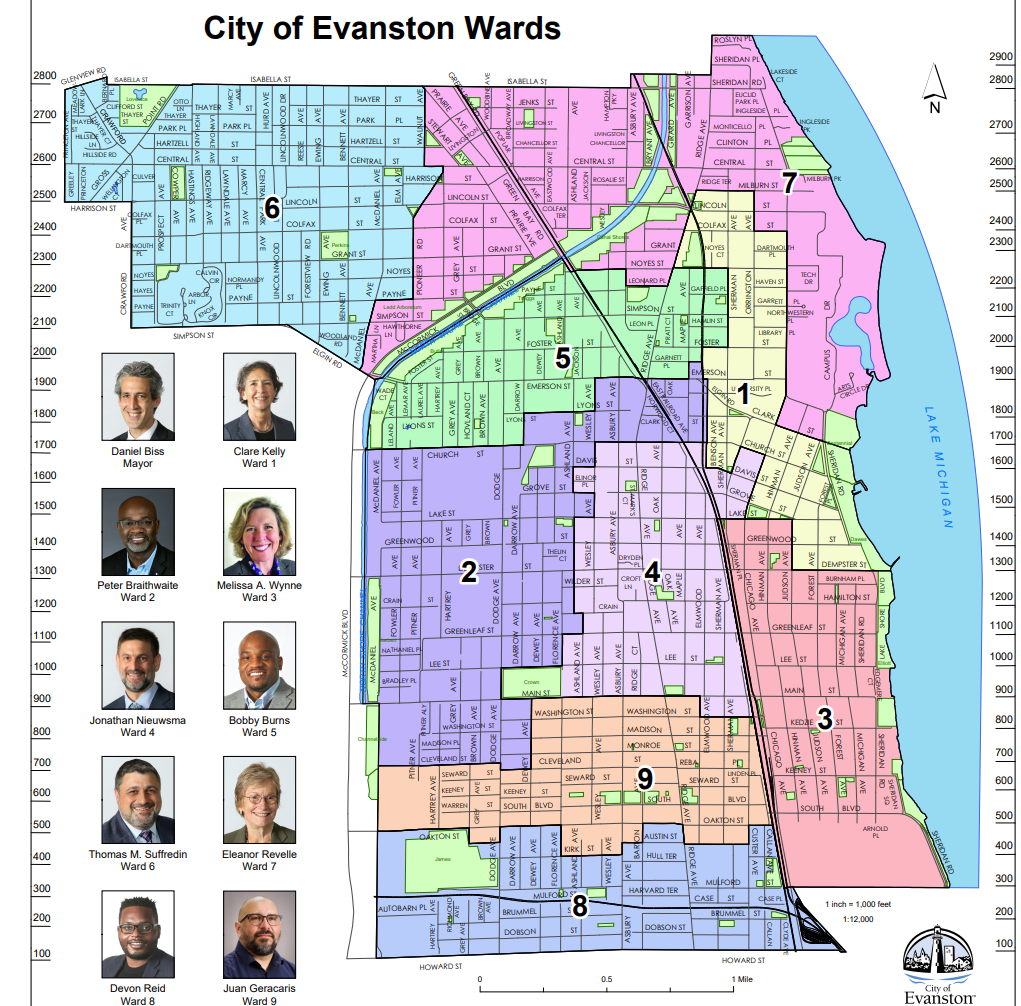 2020 Census Data
+4.2%
+3.3%
-8.1%
-6.8%
+5.0%
-2.4%
8.7 + 11.7 = 20.4
+11.7%
YES!
-8.7%
+1.9%
[Speaker Notes: Our population is fairly steady—state law doesn’t require it.

But our ward populations are pretty out of balance –federal guidance indicates that we should.

What do YOU think?

REAL TIME SURVEY HERE:  Should we redistrict?]
Evanston Redistricting Requirements
Evanston City Code specifies 9 wards but offers no additional guidance
Past Practice: take additional criteria into account
From 2003: (Ordinance 103-O-03):
US Constitution (14th amendment equal protection clause)
Voting rights act
Compactness
Contiguity
Natural geographic boundaries
Manmade geographic boundaries
Minimization of voter confusion
Communities of interest (residential property owners, municipal taxpayers, lakefront property owners, commercial business interests, student population)
Traditional Evanston neighborhoods
Protection of incumbency
federal
state
local
[Speaker Notes: Moving forward:  additional input on criteria to consider, including identifying communities of interest]
Moving Forward: The 2022 Process
Responsibility assigned to a special Redistricting Committee
Meetings: 4th Tuesday of every month
Committee findings to date:
Confirmed intent to redistrict
Confirmed importance of having at least three majority non-white wards
Confirmed desire to have multiple councilmembers represent downtown
Decided to pursue an incremental approach 
Developed community engagement plan
We have NOT formally considered a new map—public input first!

Committee webpage: 
https://www.cityofevanston.org/government/boards-commissions-and-committees/redistricting-committee
[Speaker Notes: I hope we can get through this with minimal conflict and drama:
*deliberate and logical approach
*proactive engagement


Redistricting Committee was appointed in December 2021: Wynne, Reid, Burns, Nieuwsma
Have met twice so far: May and June 2022]
Overall Plan
Kickoff Town Halls					July 2022
Coordinated public engagement at committee meetings 	July 2022 through January 2023
Committee drafts several maps				January 2023
Committee releases proposed map(s)			February 2023
Public comment on proposed map(s)			February to April 2023
Final committee meeting: recommend new map		April 2023
Council approval					May 2023

Deadline: 
“Redistricting shall be completed not less than 30 days before the first day for filing candidate petitions under the general election law for the next succeeding election of city officers” 
 65 ILCS 5/3.1-20-25
i.e. mid November 2024 for the 2025 primary consolidated election 

The new ward map will take effect starting with the 2025 election.
[Speaker Notes: This is the overall plan—more about the 5 months for community engagement on the next slide.

Timeline: cannot complete this process before the April 2023 special election in Wards 2 & 9 

To be clear, the new ward map would not take effect until the regular 2025 election.
*we’ll vote in the new wards in April 2025 and be represented by those councilmembers when the new council takes office in May 2025
*we will be represented by current councilmembers in our current wards until then (May 2025).]
Public Engagement Schedule
Redistricting Committee meetings will be the primary venue for engagement
Fourth Tuesdays, (usually) 7:00 pm, Civic Center, in person + virtual
Input requested on redistricting criteria and ward boundaries
Will focus on specific wards per this schedule:

Date		Wards
August 23		2, 4
October 25		6, 7
November 22	8, 9
January 10		1, 3
January 26		5

Sign up here: Public Comment Sign-Up | City of Evanston
[Speaker Notes: Community input is critical!!!
Input requested:
what criteria to consider
Where to draw the lines

The schedule is almost numeric, some changes to balance “level of difficulty”

Please sign up using the link.  We REQUEST that you attend the session scheduled for your ward, but this is not required.]
WARD 2
Ward 2
2020 Census Data
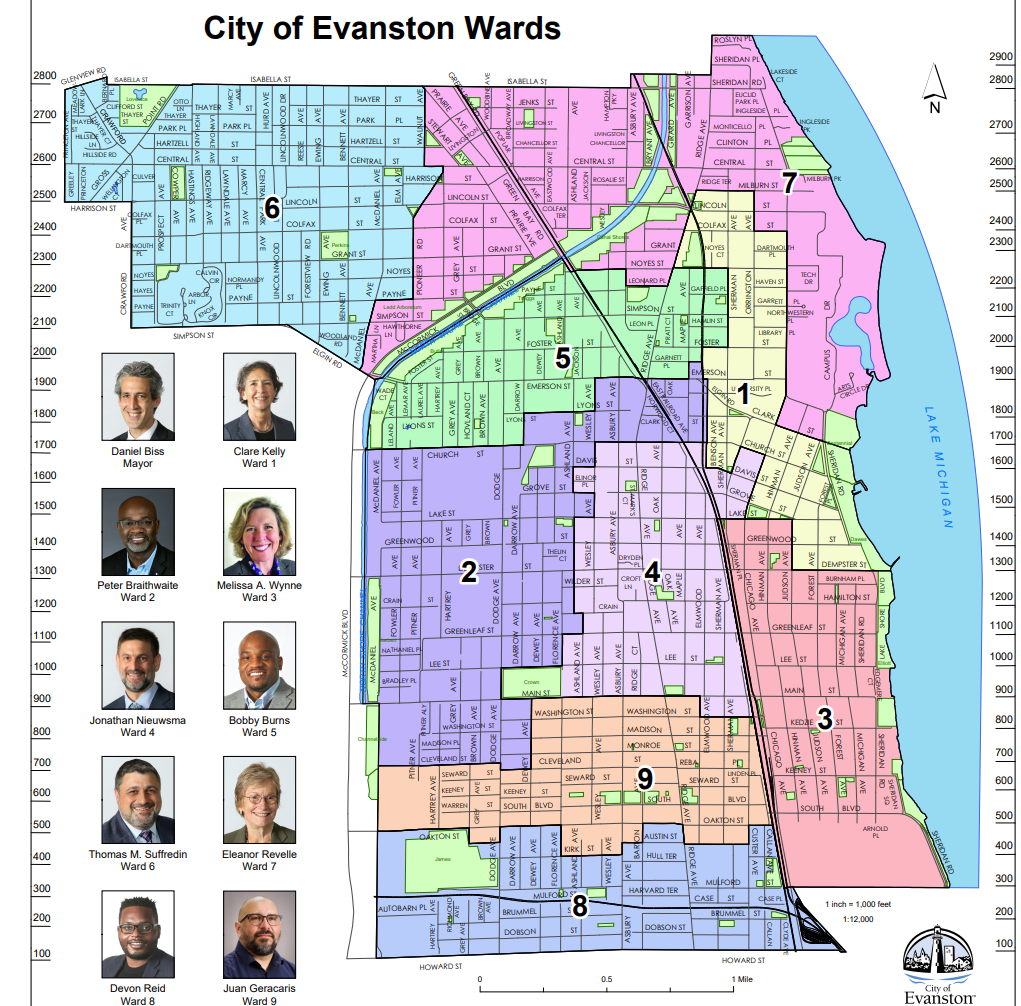 +4.2%
+3.3%
-8.1%
-6.8%
8.7 + 11.7 = 20.4
Ward 2 is oversized by 432 (+5.0%).
Bordering Wards:
Ward 1		-591
Ward 4		-206
Ward 5		-705
Ward 9		-759
+5.0%
-2.4%
+11.7%
-8.7%
+1.9%
Ward 2 Demographics
Ward 2 Racial/Ethnic Distribution
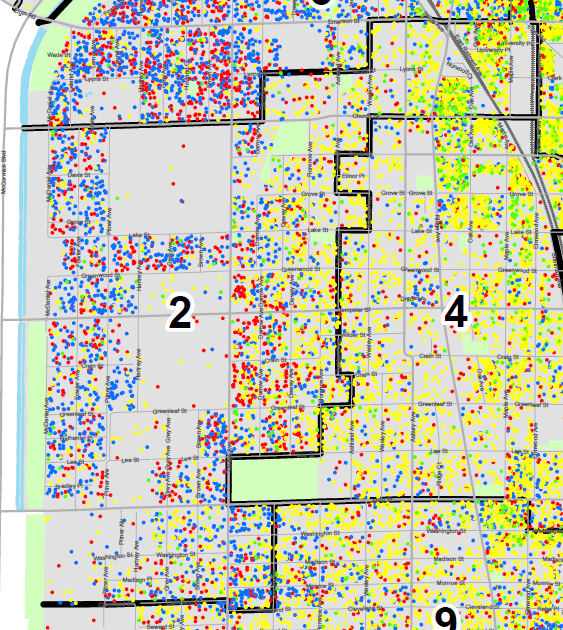 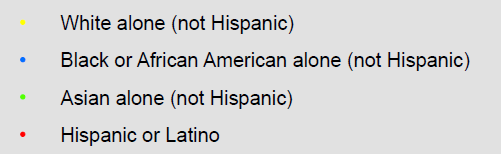 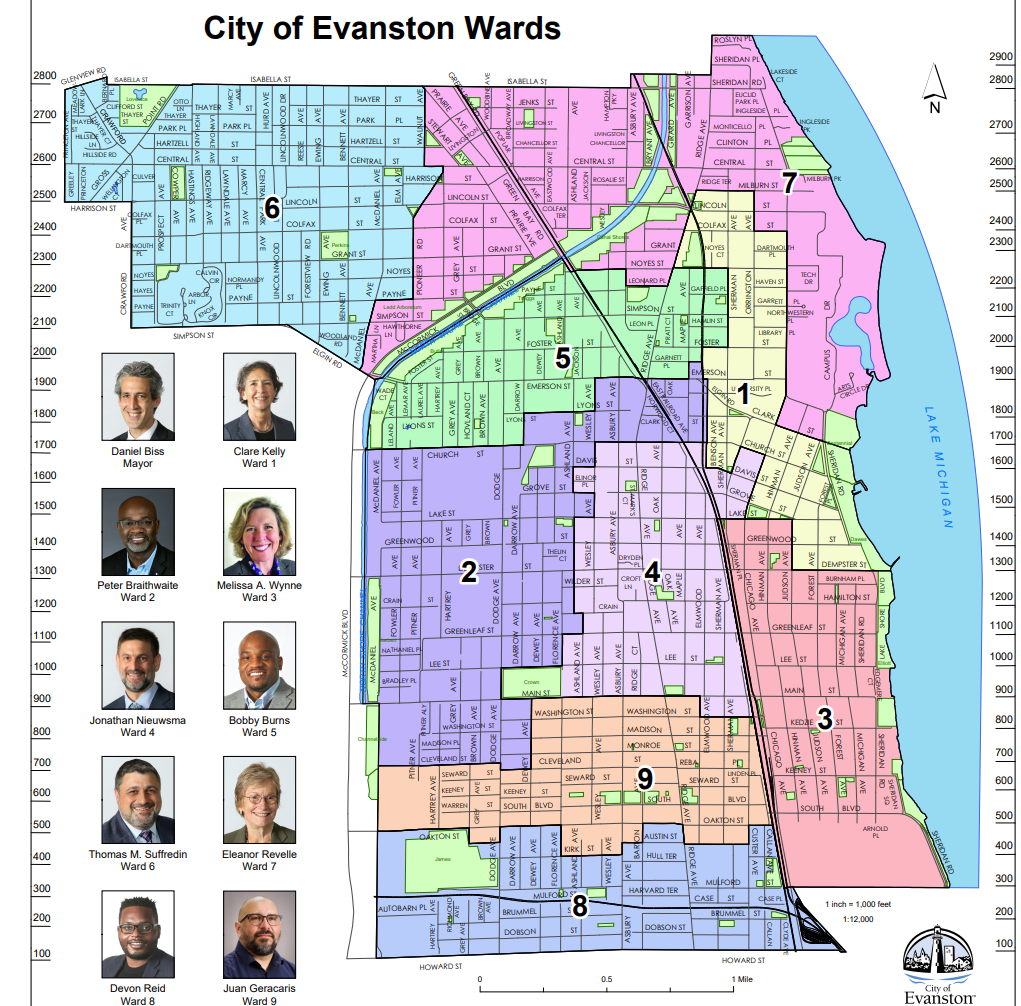 Ward 2 is oversized by 432 (+5.0%).
Bordering Wards:
Ward 1		-591
Ward 4		-206
Ward 5		-705
Ward 9		-759
-591
-705
How can we make Ward 2 smaller?
-206
+432
-759
BACKUP DATA